QUINTA
FACHADA
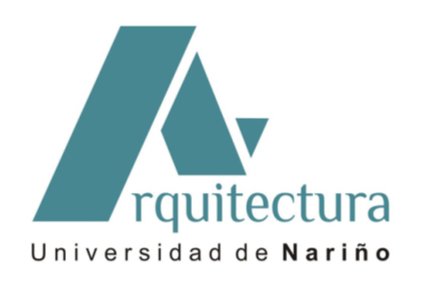 DEPARTAMENTO DE ARQUITECTURA

TALLER DE INTRODUCCION                                              2019 B

ARQ. MG. RICARDO CHECA MORA
Arq. MG. RICARDO CHECA MORA
EL DISEÑO DE LA QUINTA FACHADA
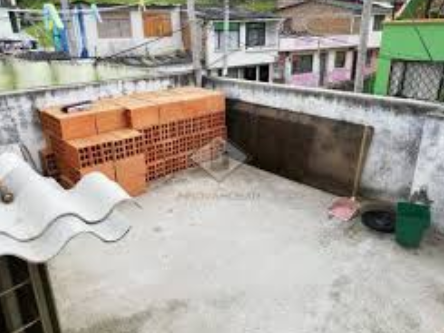 ESTADO DEL ARTE
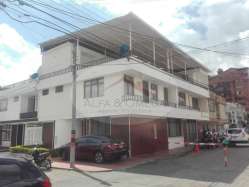 ESTADO DEL ARTE
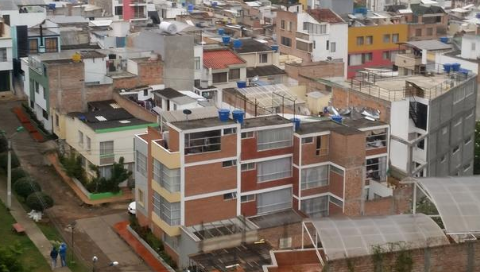 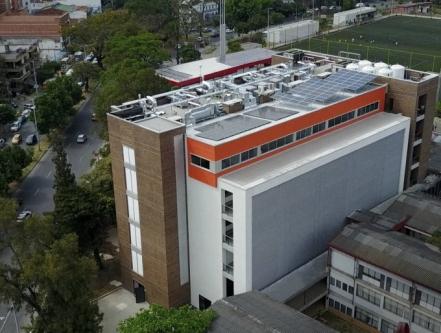 ESTADO DEL ARTE
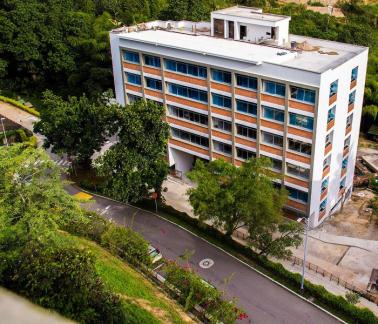 Arq. MG. RICARDO CHECA MORA
QUE ES LA QUINTA FACHADA
Es la superficie superior de una edificación, cerrándola enteramente. 
Es un elemento de protección, cuya función es la de resguardar un determinado espacio  de su exterior. 
La función excluyente de un techo es la de proteger al individuo y su correspondiente inmuebles de todos las implicancias que generan las condiciones atmosféricas. 

Entre los máximos beneficios de los techos se encuentra su impermeabilidad, o sea, su capacidad para de retener la entrada del agua.
Arq. MG. RICARDO CHECA MORA
QUE INVOLUCRA LA QUINTA FACHADA
Características de la Cubierta
- Impermeabilidad -  No dejar pasar el agua.- Aislamiento -  No pasar el calor, el frío.- Inclinación - Usar pendientes o inclinaciones adecuadas, para que el agua lluvia salga  mas rápido de la cubierta.
Arq. MG. RICARDO CHECA MORA
QUE INVOLUCRA LA QUINTA FACHADA
SOL
VIENTO
AGUA
SEGURIDAD
USO
ASPECTOS DE DISEÑO
Arq. MG. RICARDO CHECA MORA
CONCEPTOS
 QUINTA FACHADA
PENDIENTE
AGUA O CAIDA
CANAL
LUCETA
CABALLETE
LIMATESA
LIMAHOYA
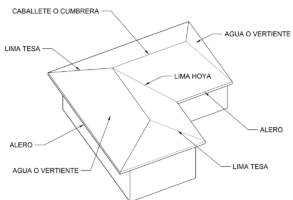 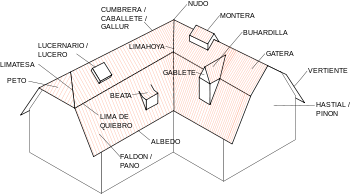 TIPOS

PLANA
INCLINADA
CURVADA
INVERTIDA
ENTRANTE - DEPRIMIDA
SALIENTE
INTEGRADA
DOBLE CAPA
TECTONICA
ESTEREOTOMICA - APERTURA
VIRTUAL
VARIANTES

PLANA  - TERRAZA
1 AGUA
2 AGUAS
2 AGUAS ASIMETRICA
SIERRA
BOVEDA CUADRATICA
MARIPOSA
PIRAMIDAL INVERTIDA
4 AGUAS CABALLETE
4 AGUAS PIRAMIDAL
VARIANTES


PIRAMIDAL INVERTIDA
4 AGUAS PIRAMIDE TRUNCADA
4 AGUAS CABALLETE OCHAVADO
4 AGUAS CON MANSARDA
POLIEDRICO
BOVEDA
ONDULADA
CUPULA
CONICO
ALAVEADA
EN CRUCETA
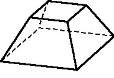 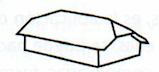 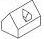 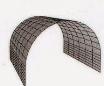 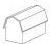 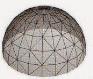 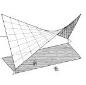 TIPOS
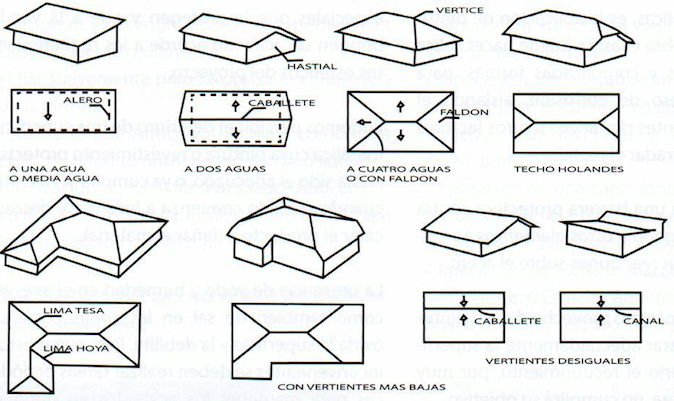 TIPOS
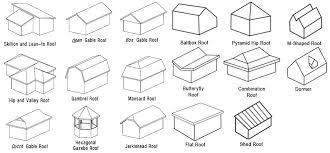 TIPOS
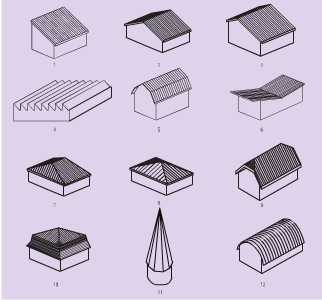 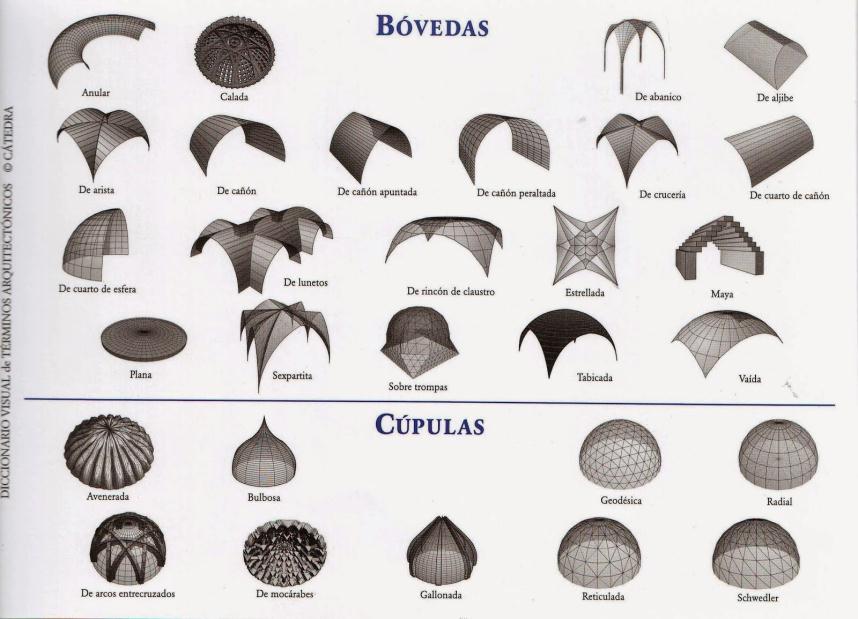 TRANSICIONALES DE PROTECCION      (Checa 2014)
CUBIERTA
DOBLE CUBIERTA
PERGOLA
TRANSICIONALES DE CONEXION
CLARABOYA
TRANSICIONALES DE EXPANSION
TERRAZA
ALERO
COMPLEMENTOS

ALEROS
CHIMENEAS
CLARABOYAS
PANELES
CANALES Y DRENAJES
DUCTOS
DISPOSICIONES

APERSIANADAS
DOBLES
MARQUESINAS
FALSAS
RECORRIBLES
PERGOLAS
MATERIALES

CERAMICAS
SINTETICOS
MADERA
VIDRIO
METALES
LONAS
VERDES
TIPOS















PLANA
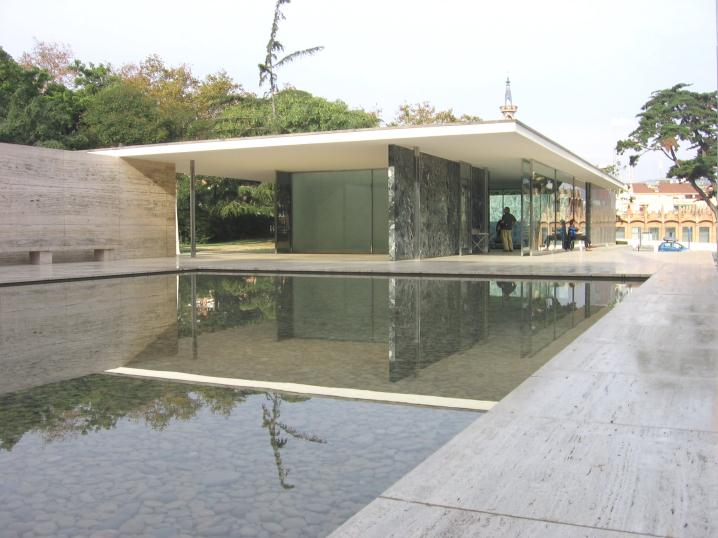 TIPOS













INCLINADA
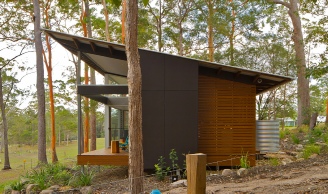 TIPOS














CURVADA
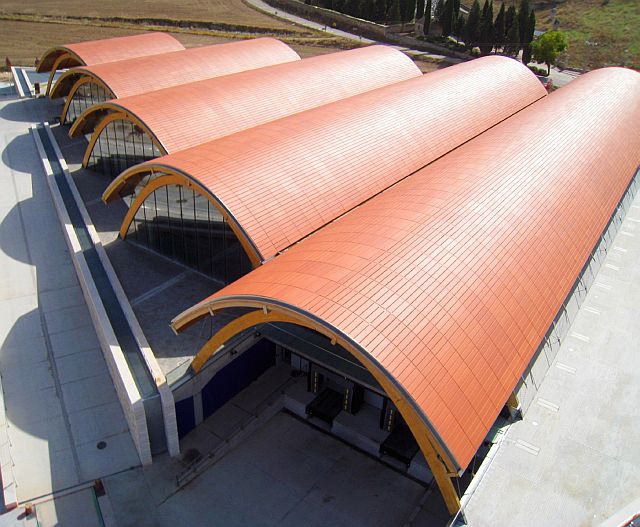 TIPOS













INVERTIDA
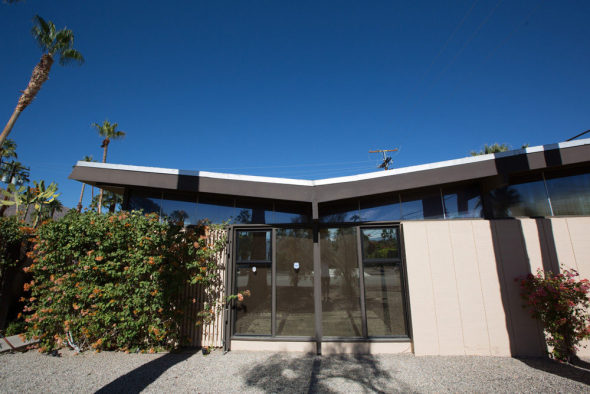 TIPOS















ENTRANTE - DEPRIMIDA
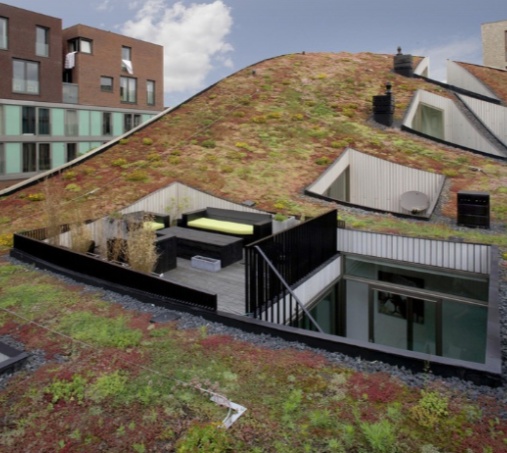 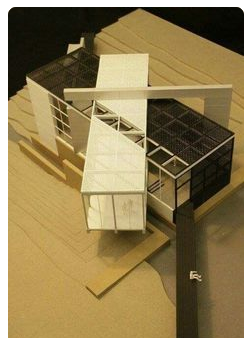 TIPOS













SALIENTE
TIPOS













INTEGRADA
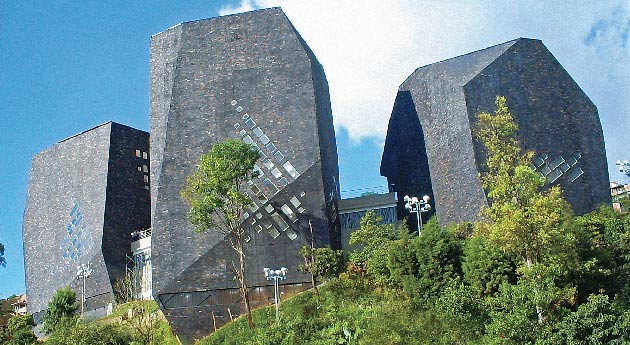 TIPOS















DOBLE CAPA
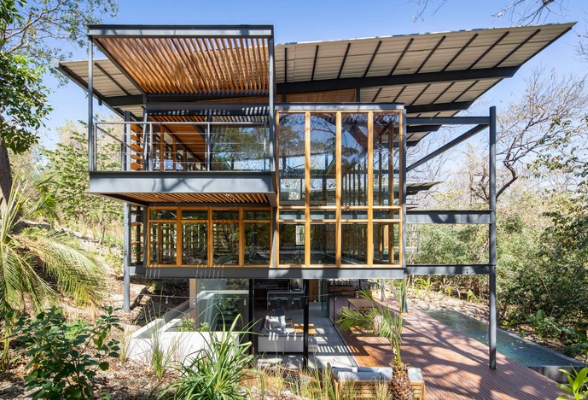 TIPOS















TECTONICA
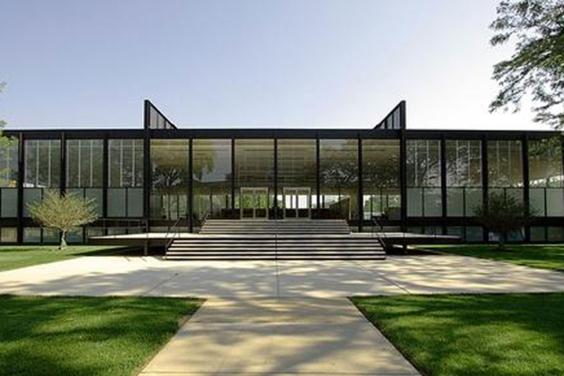 TIPOS













ESTEREOTOMICA - APERTURA
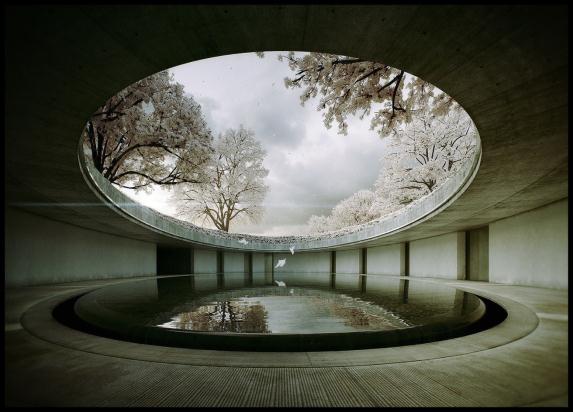 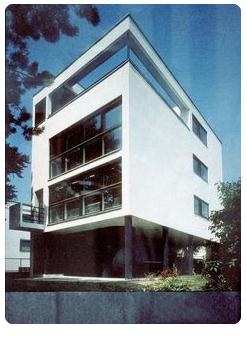 TIPOS
















VIRTUAL
EJEMPLARIZACIONES
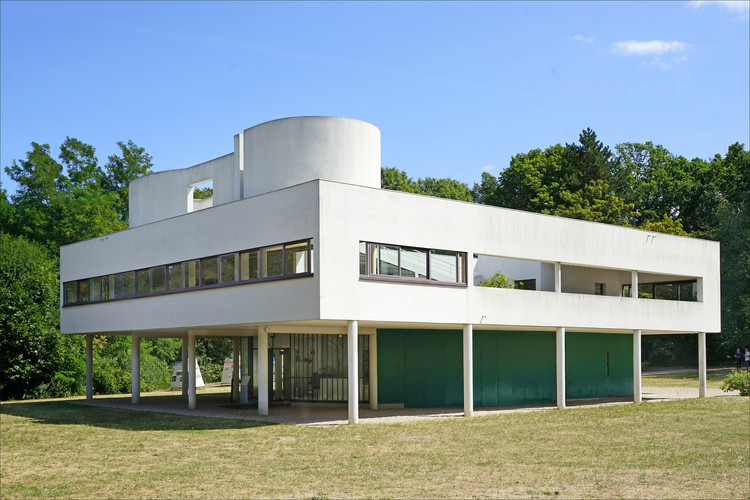 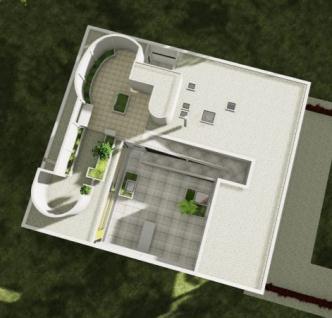 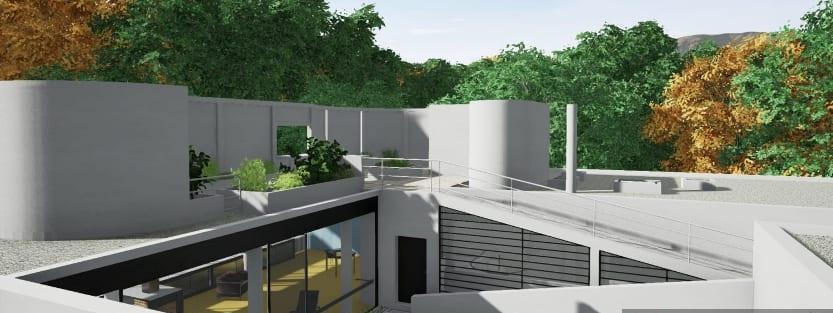 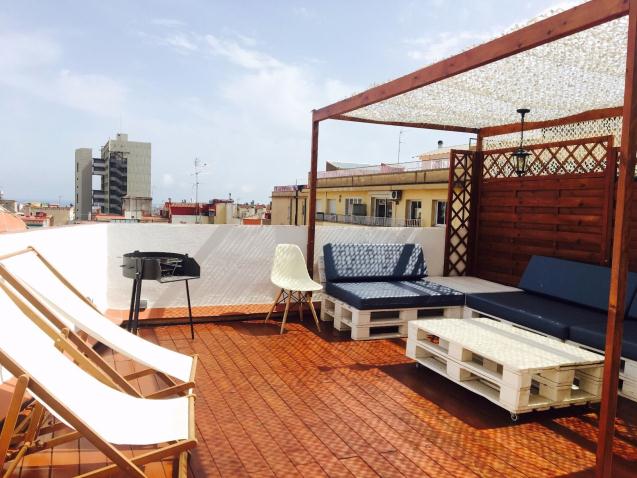 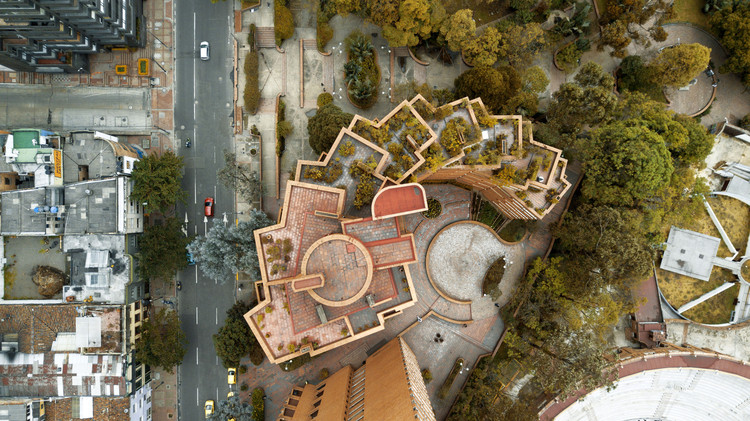 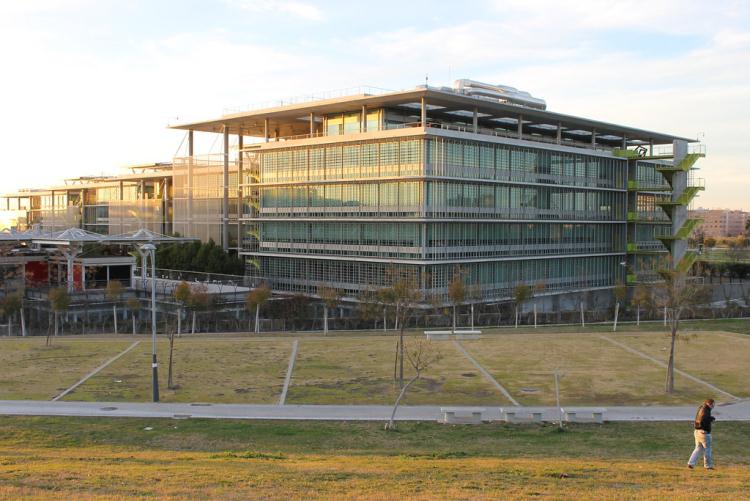 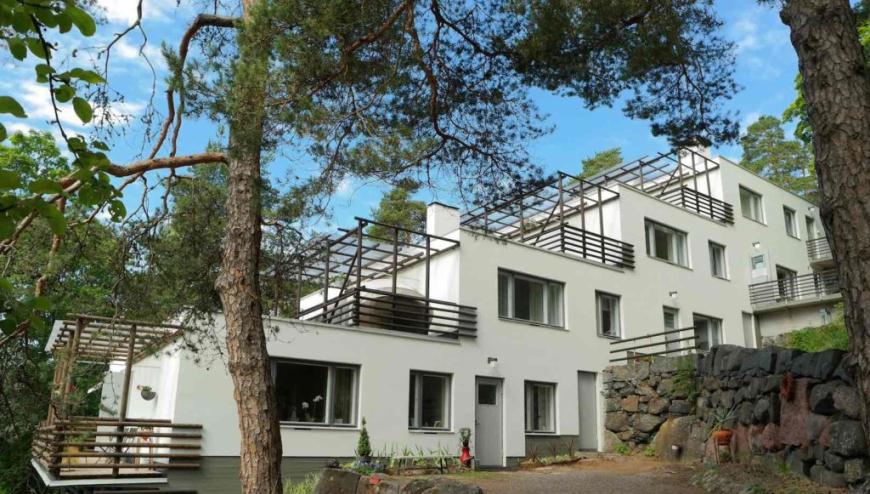 TIPOS













INCLINADA
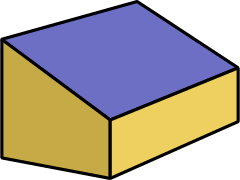 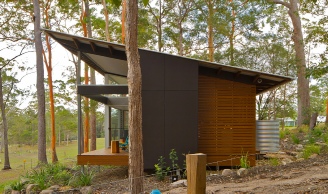 TIPOS













INCLINADA
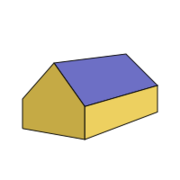 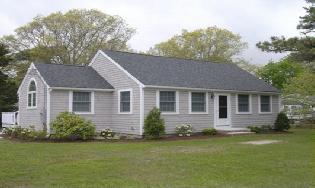 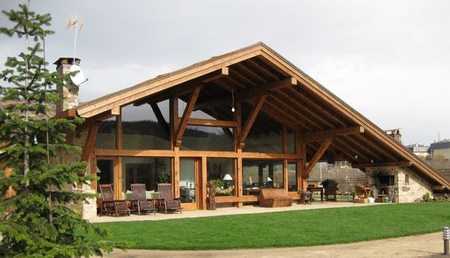 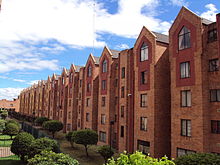 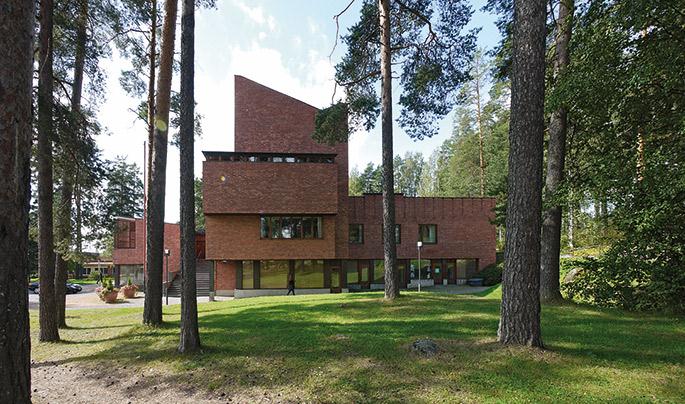 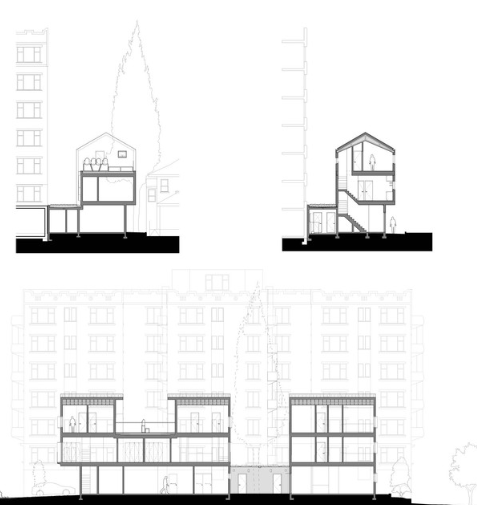 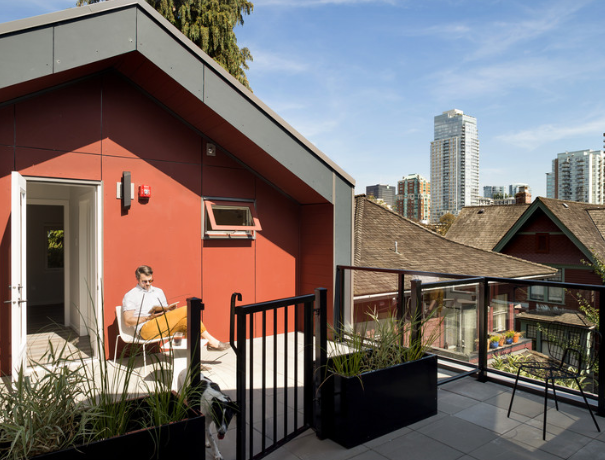 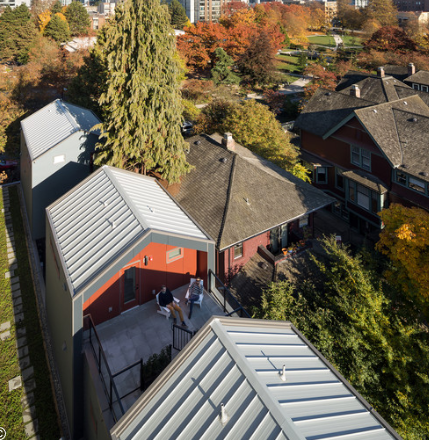 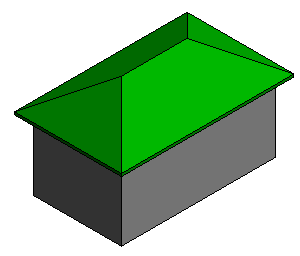 TIPOS













INCLINADA
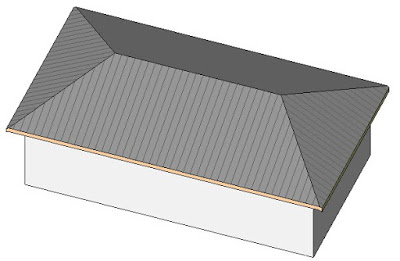 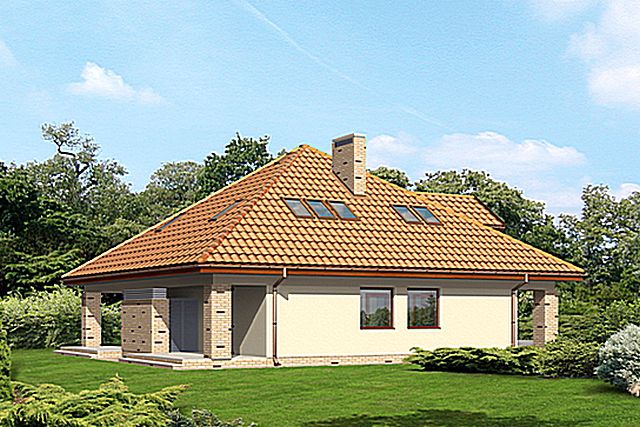 TIPOS













INCLINADA
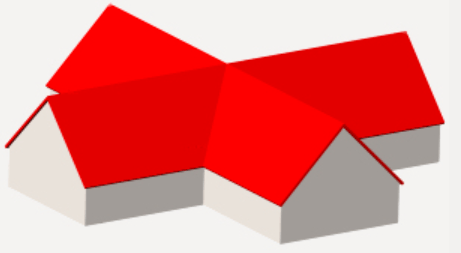 TIPOS













INCLINADA
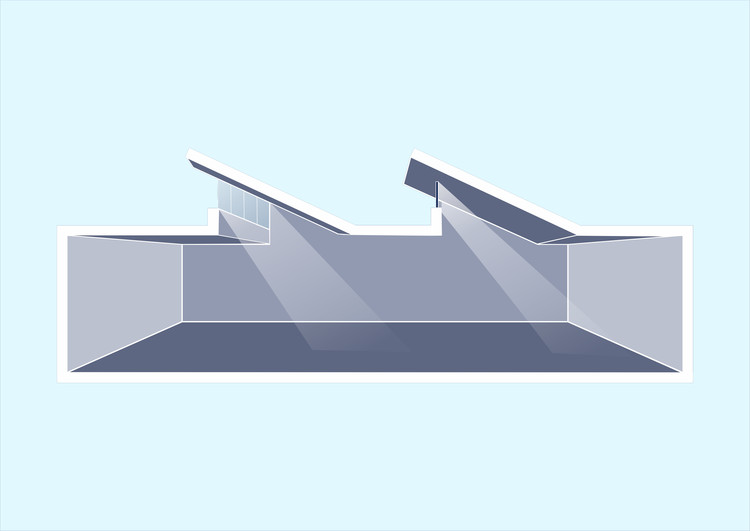 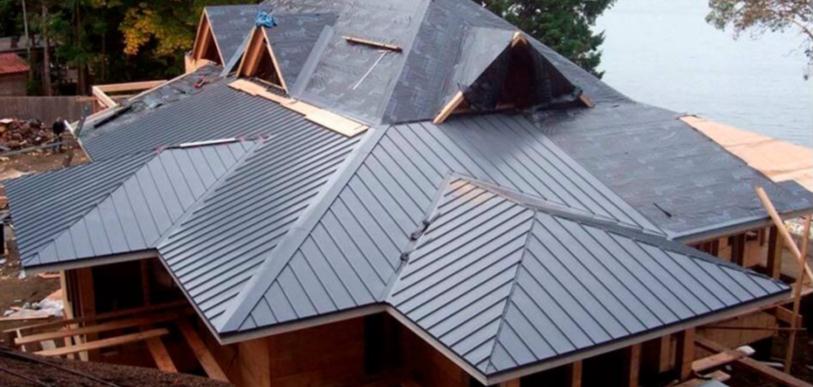 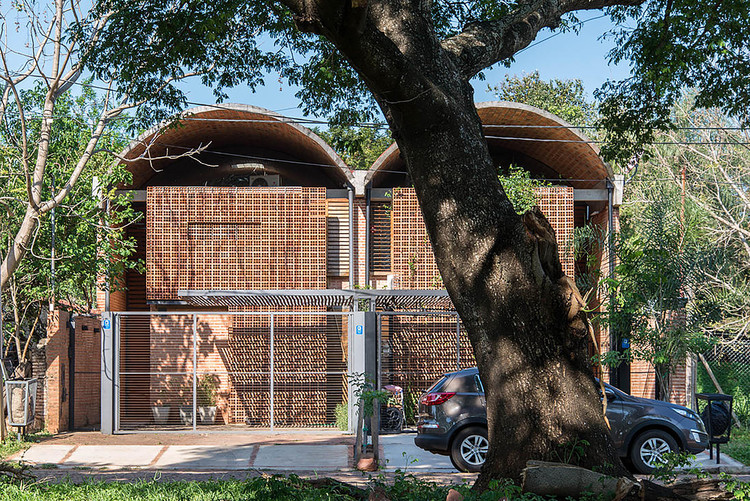 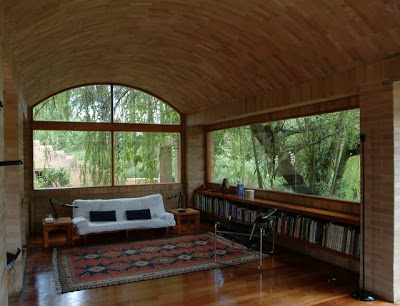 TIPOS











CURVADA
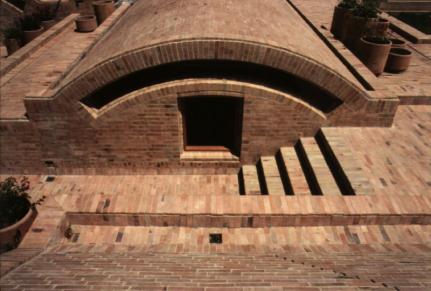 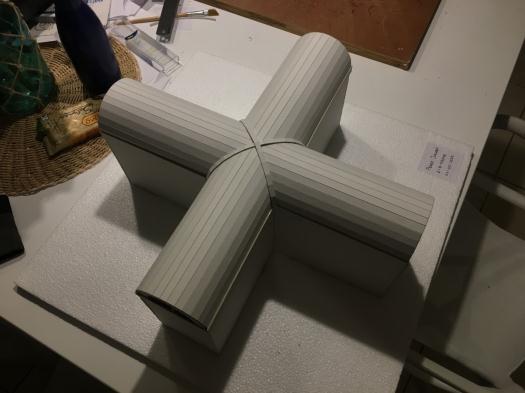 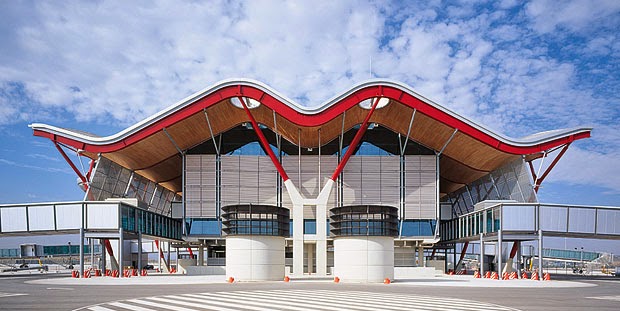 TIPOS













INCLINADA - PIRAMIDAL
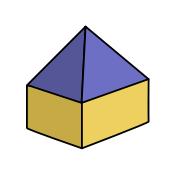 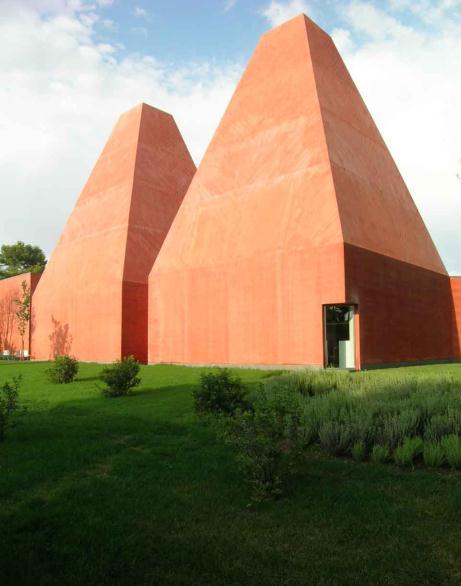 TIPOS













INVERTIDA
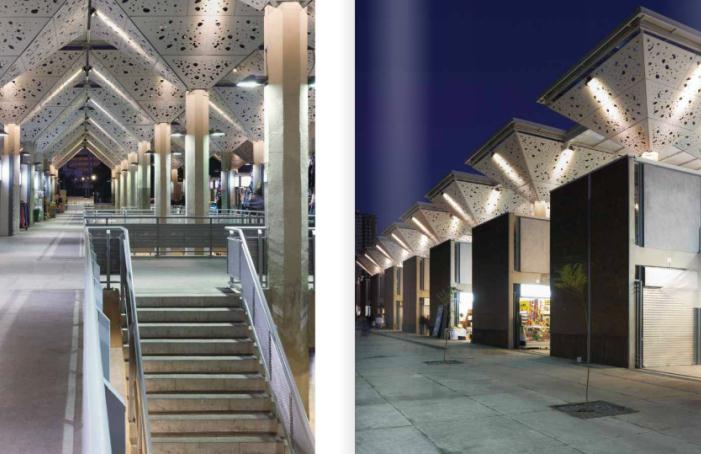 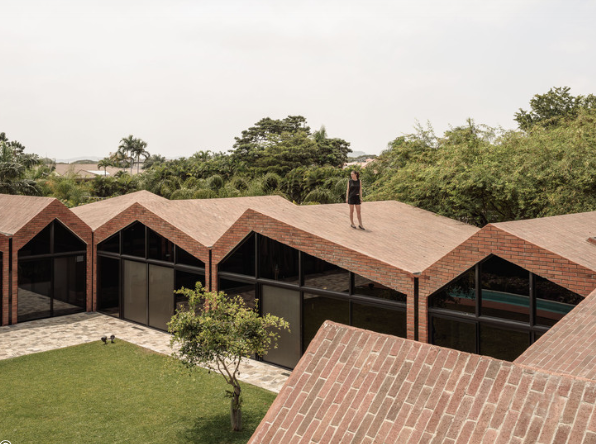 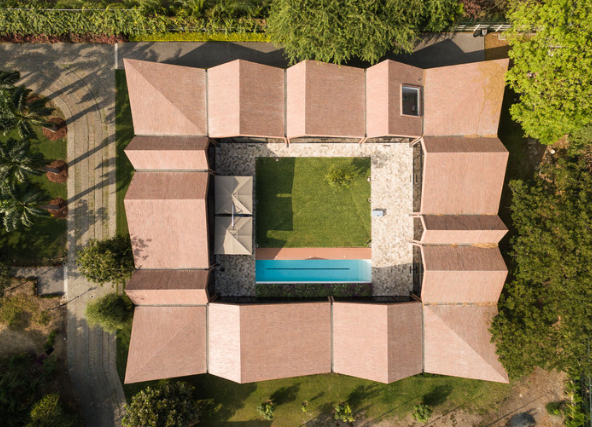 TIPOS













INCLINADA – DOBLE PENDIENTE
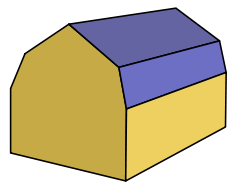 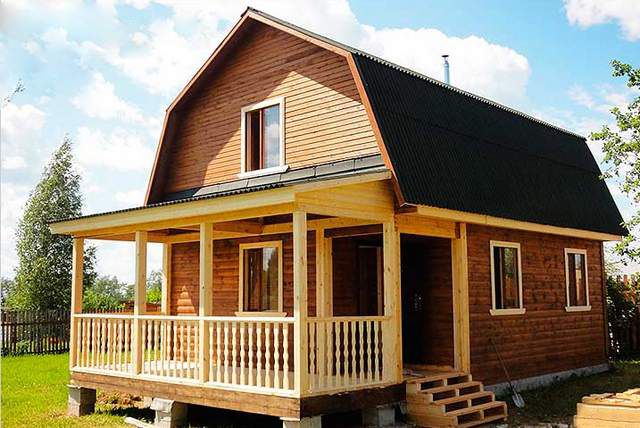 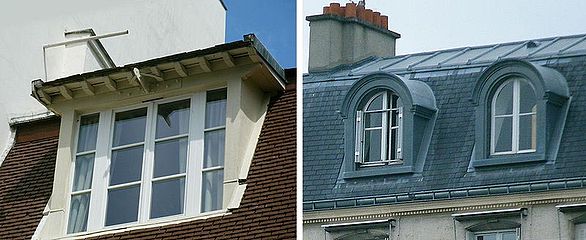 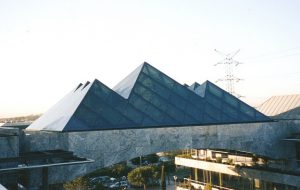 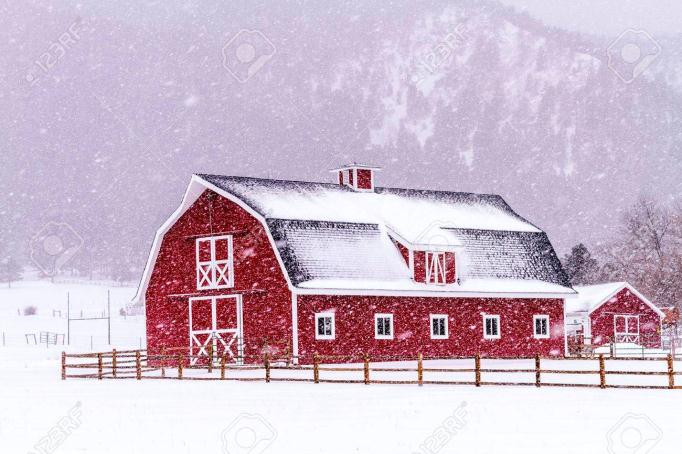 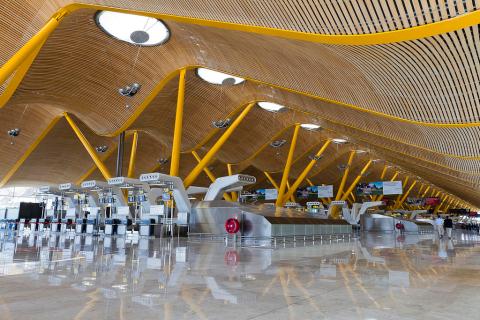 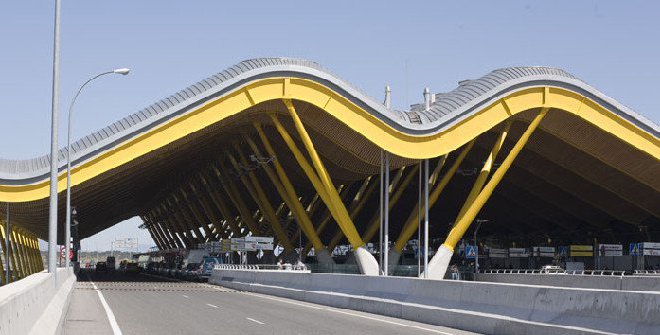 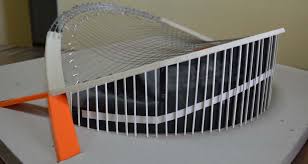 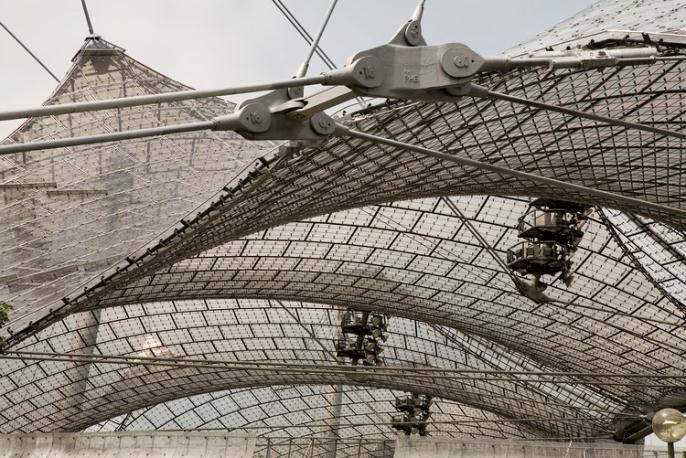 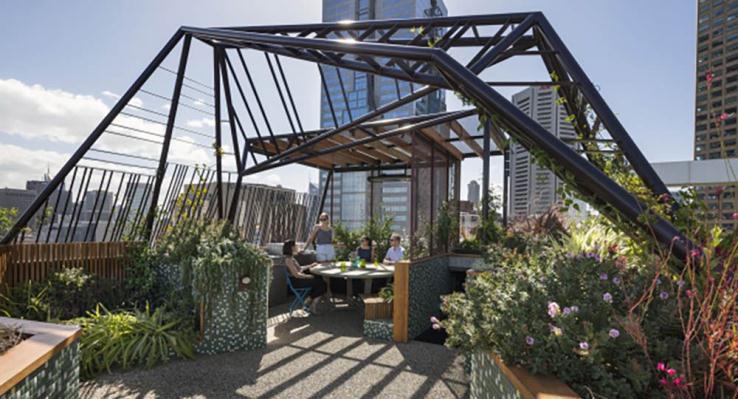 TIPOS














VIRTUAL
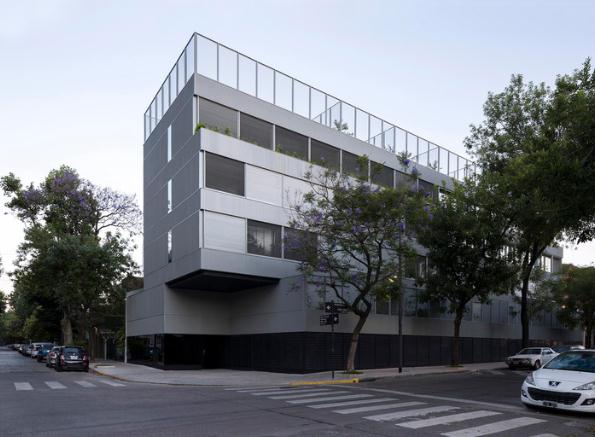 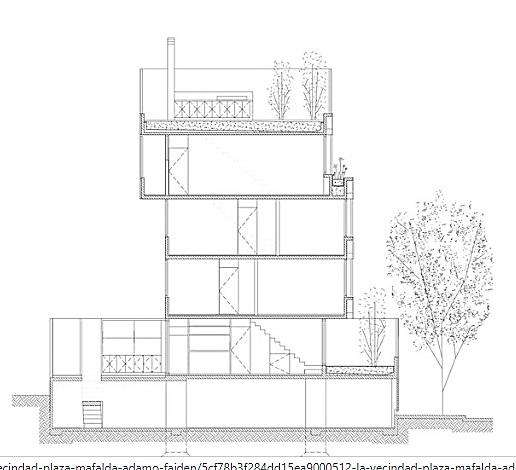 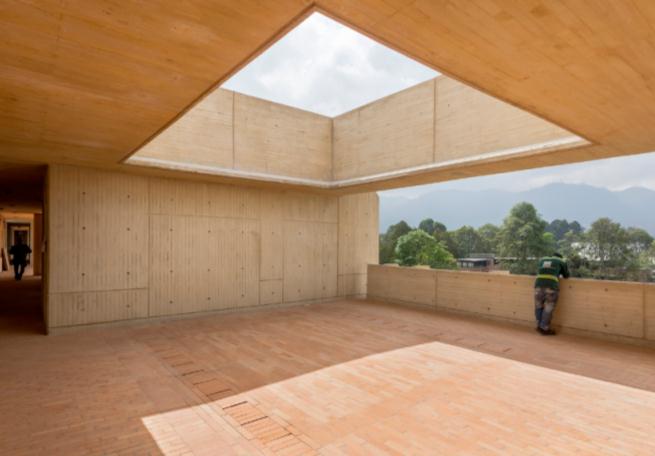 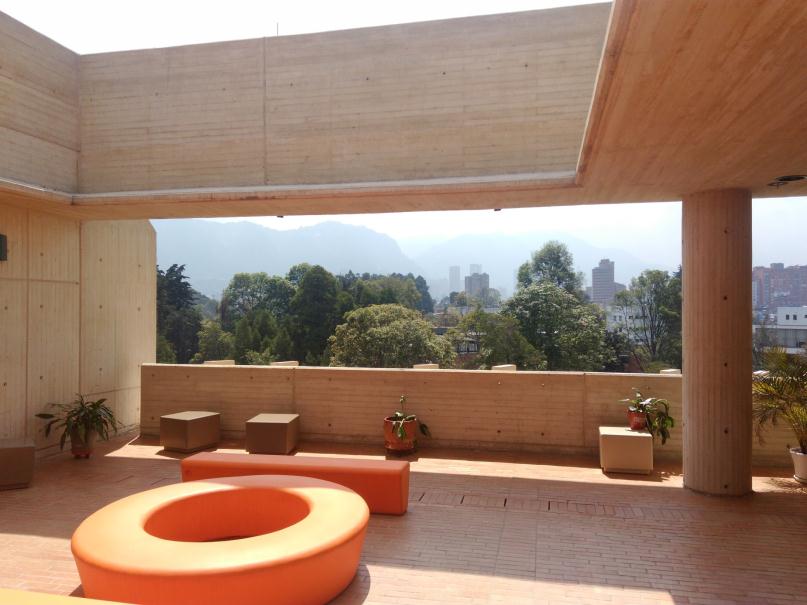 TIPOS













SALIENTE
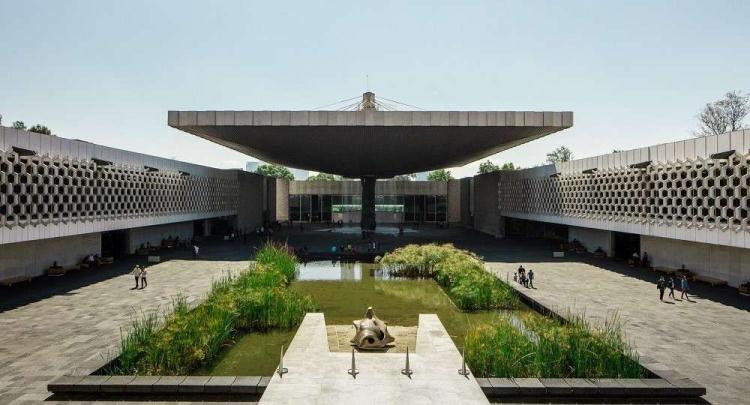 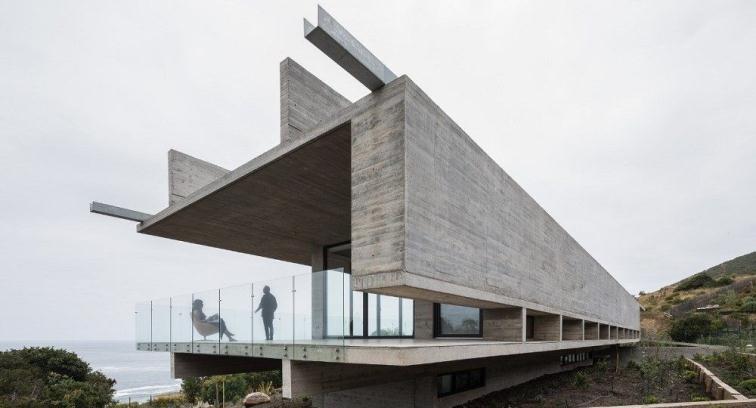 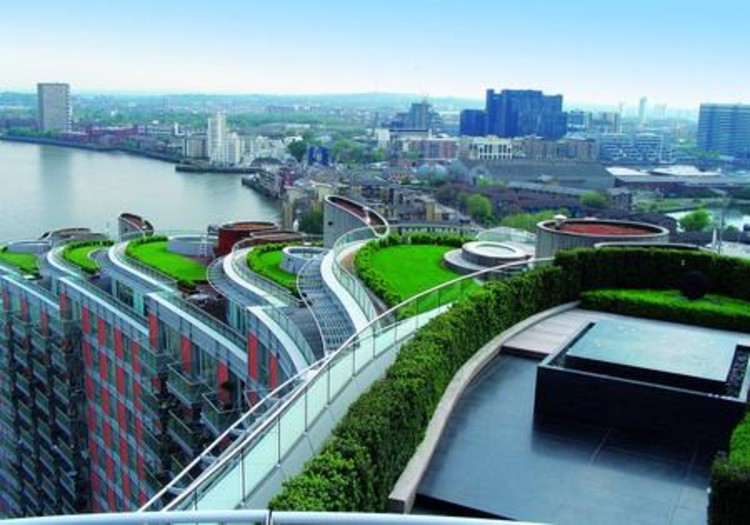 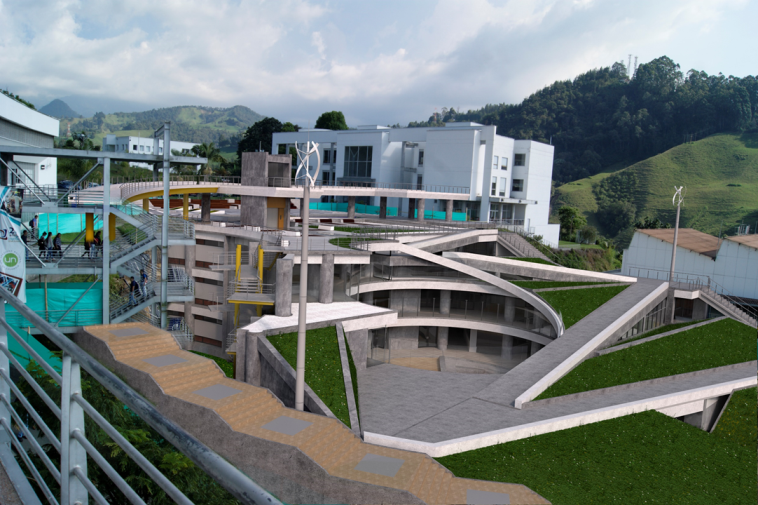 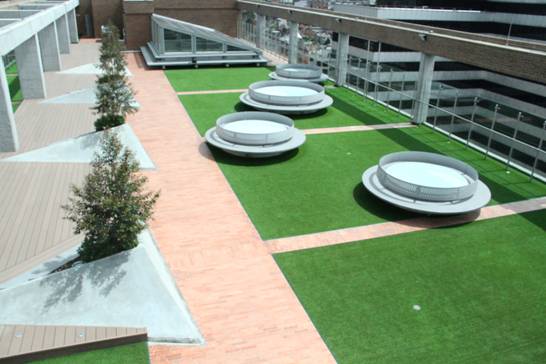 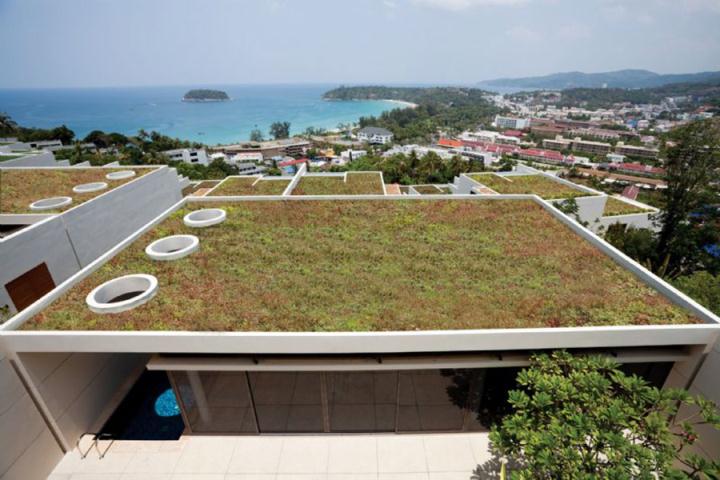 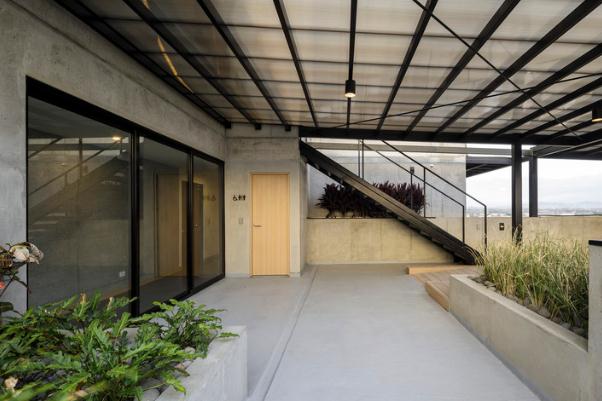 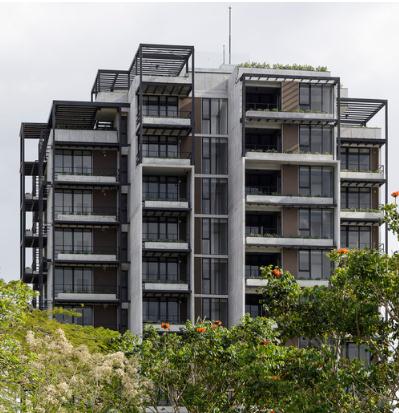 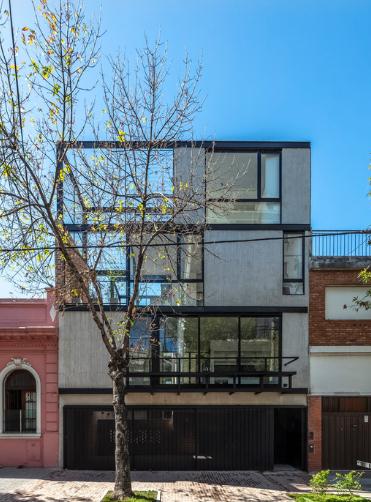 TIPOS













ESTEREOTOMICA - APERTURA
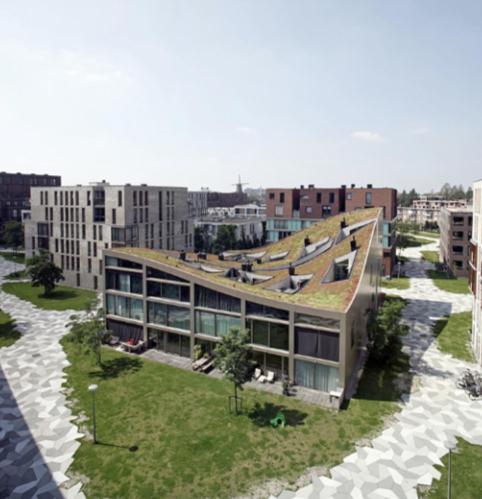 TIPOS













ESTEREOTOMICA - APERTURA
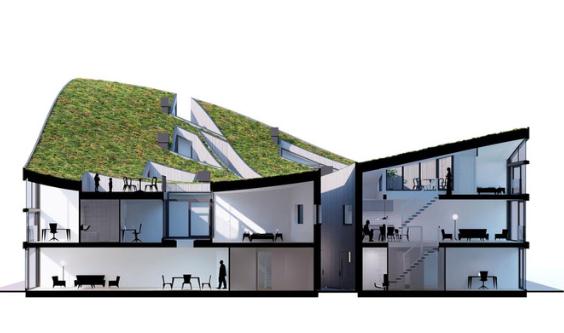 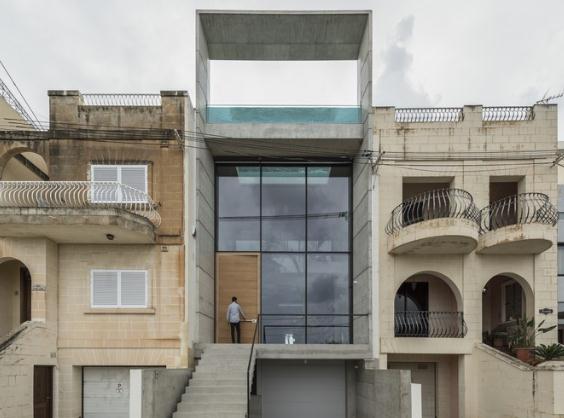 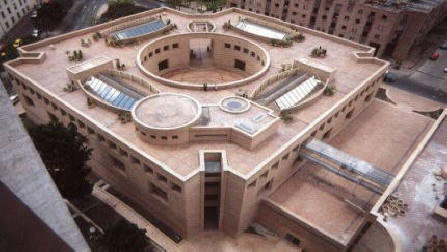 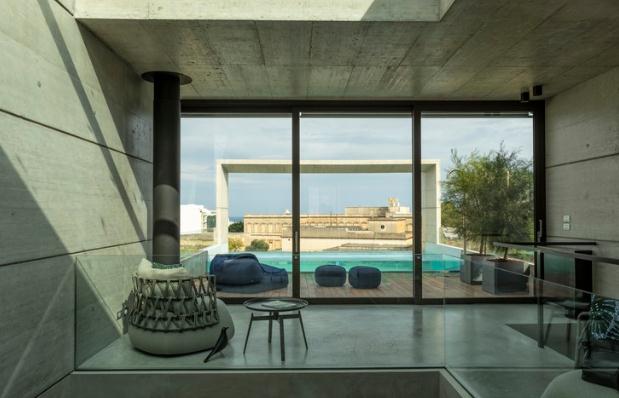 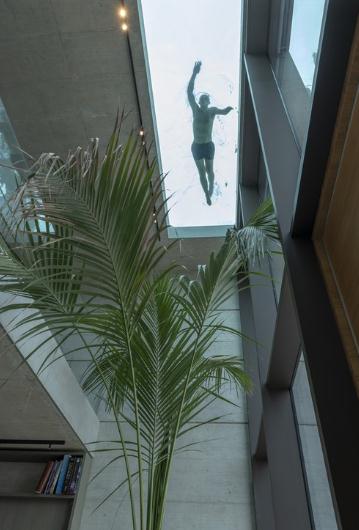 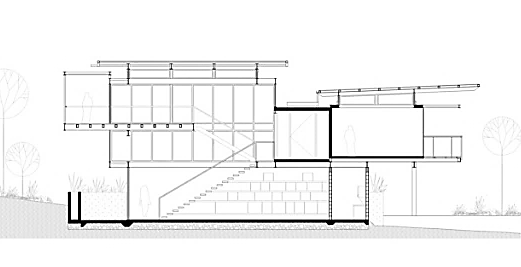 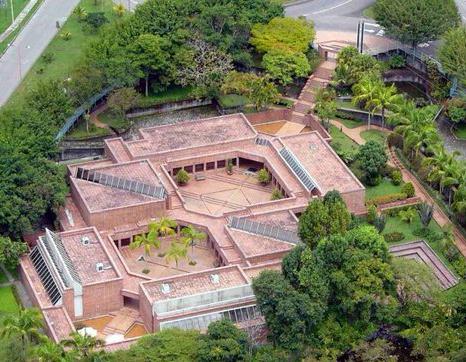 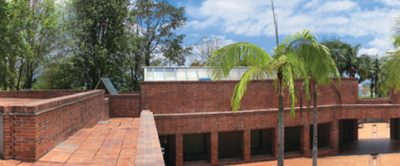 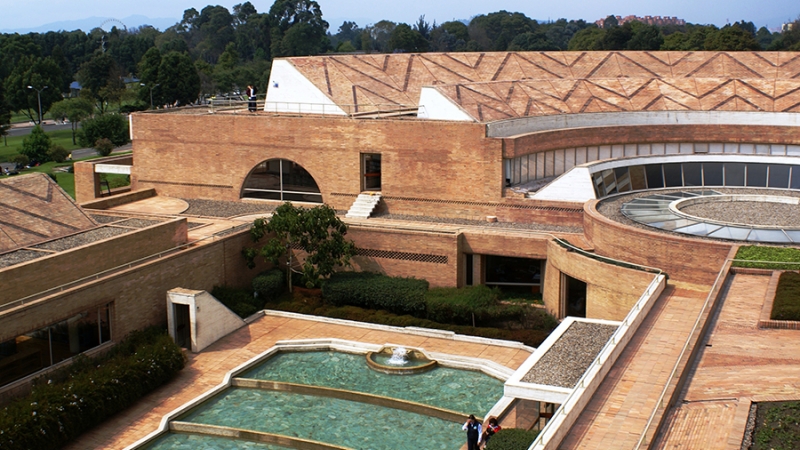 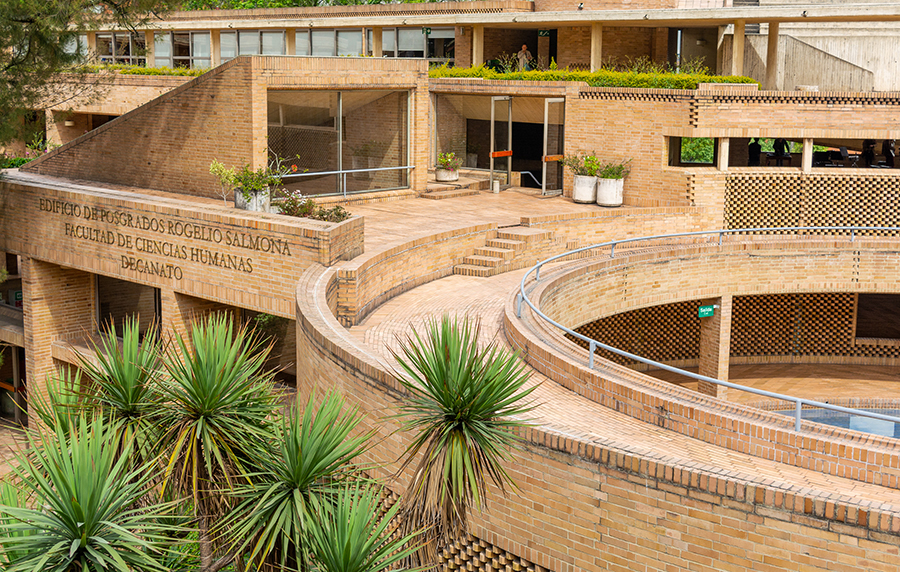 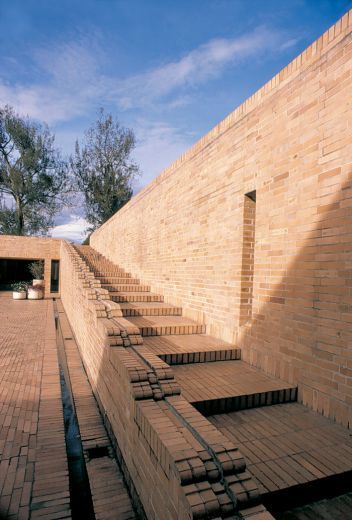 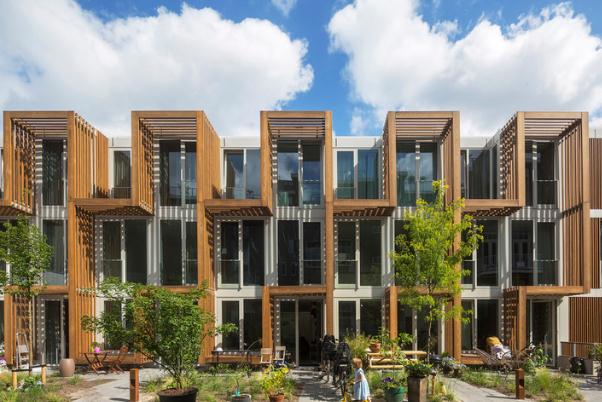 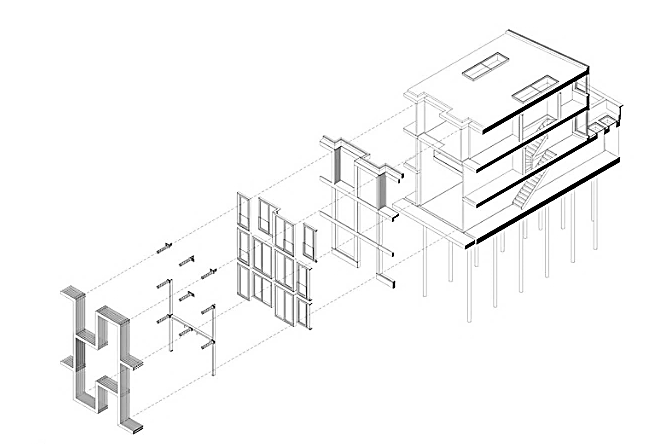 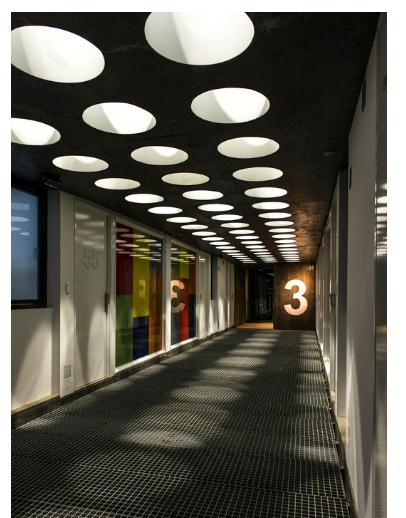 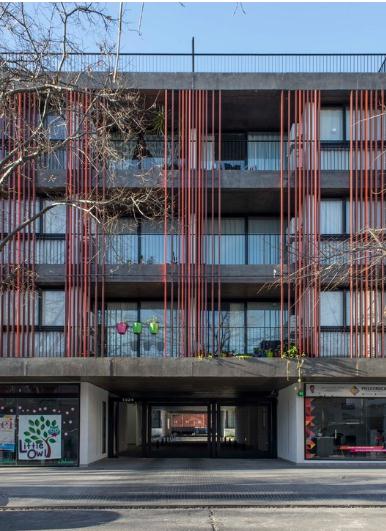 TIPOS














SALIENTE
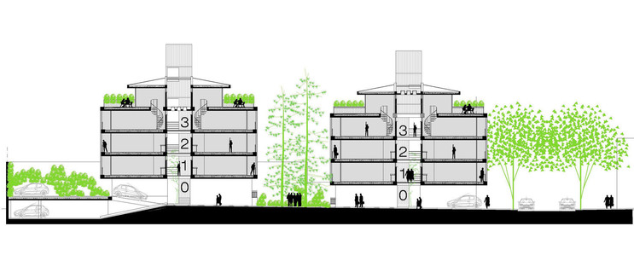 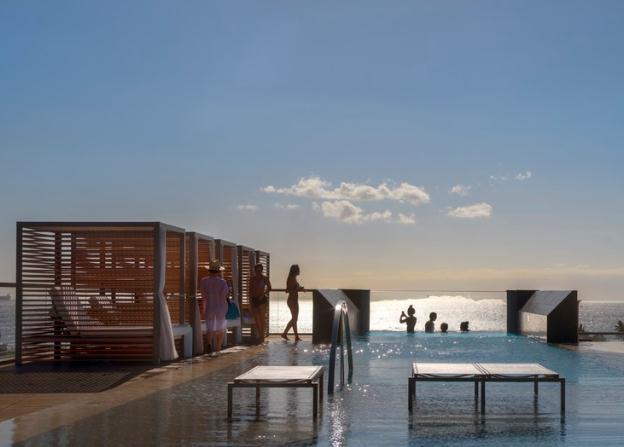 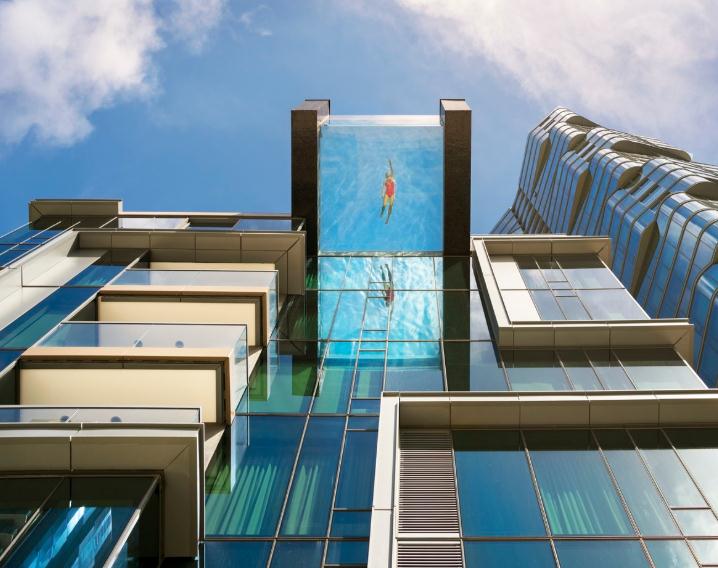 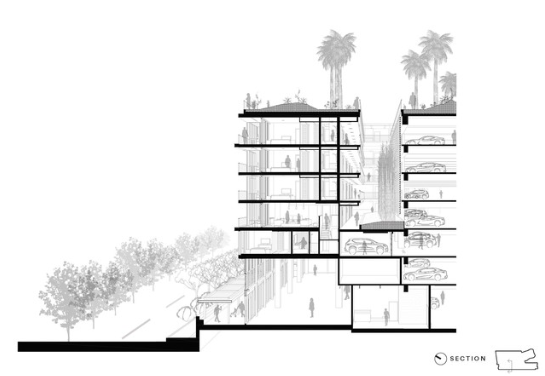 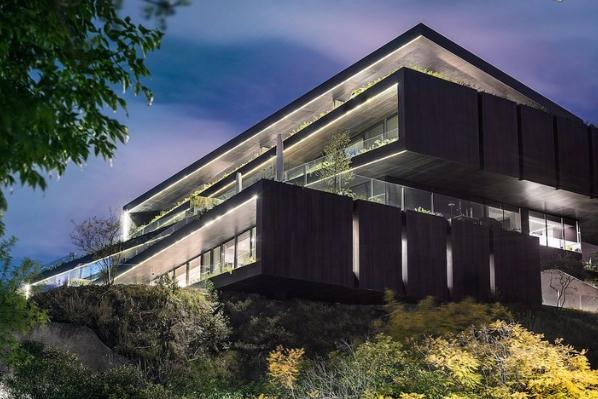 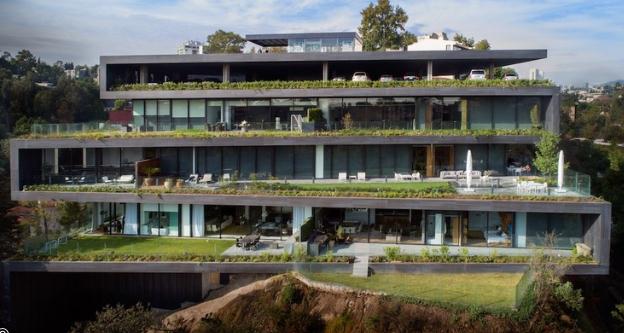 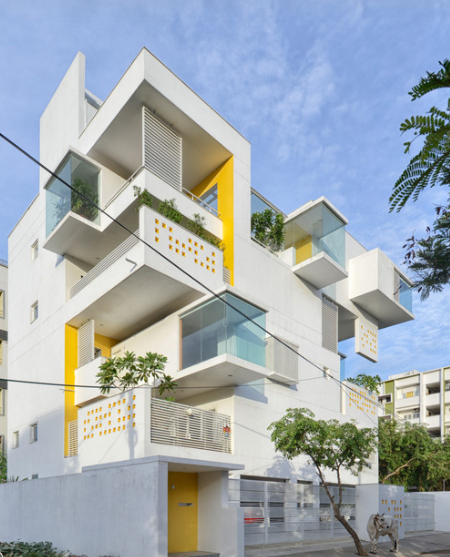 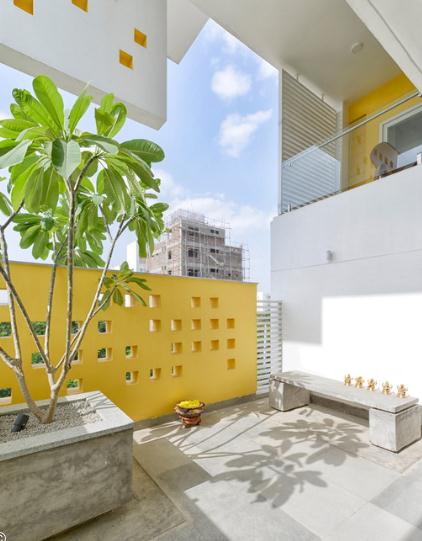 TIPOS













SALIENTE
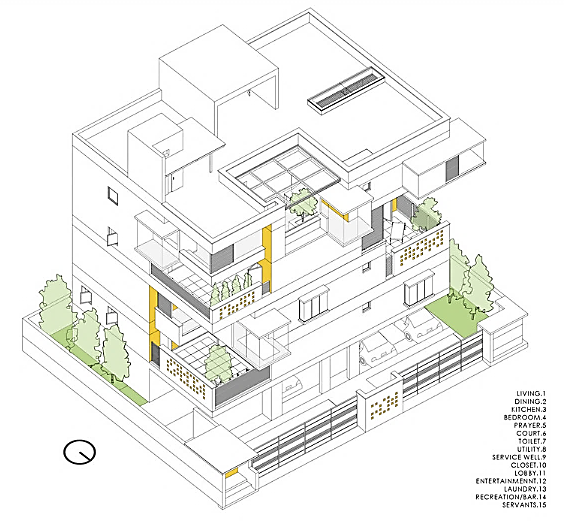 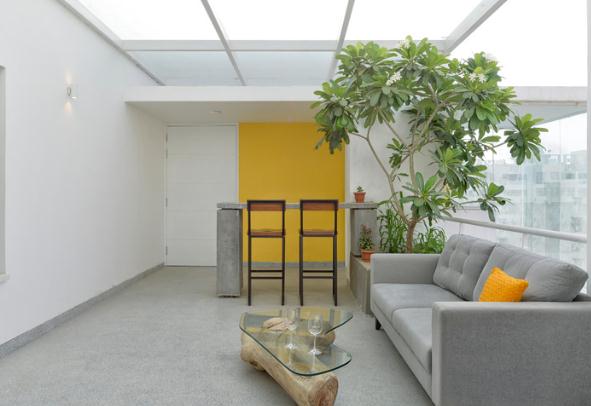 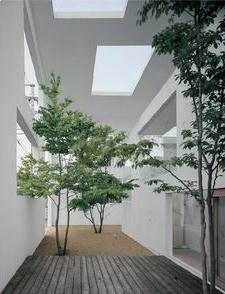 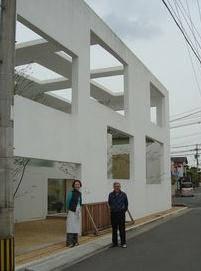 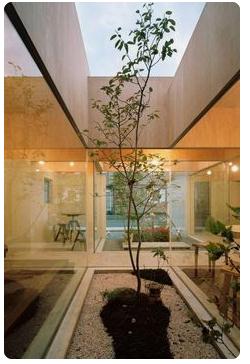 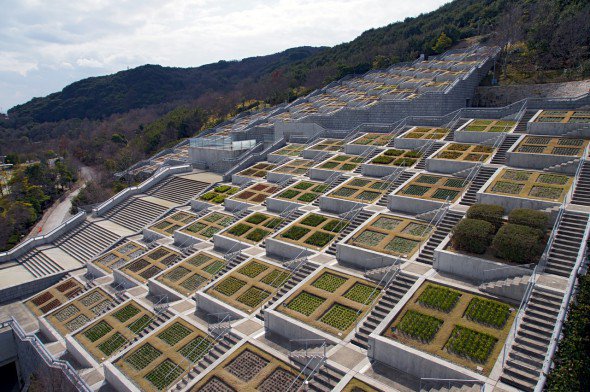 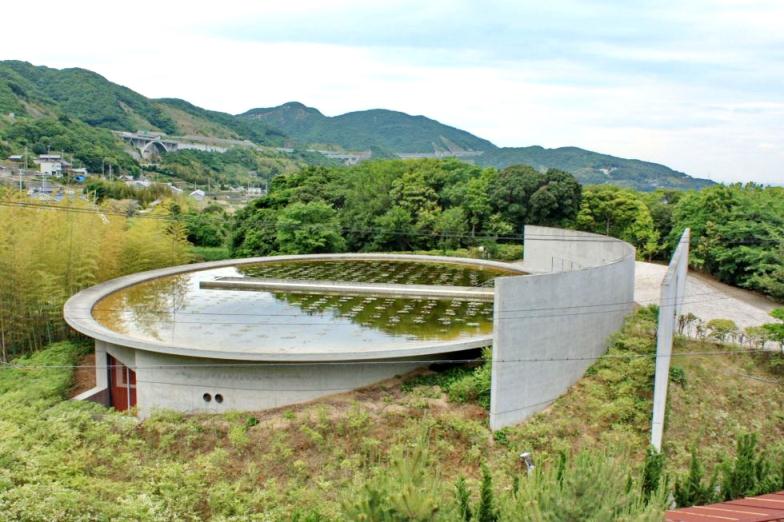 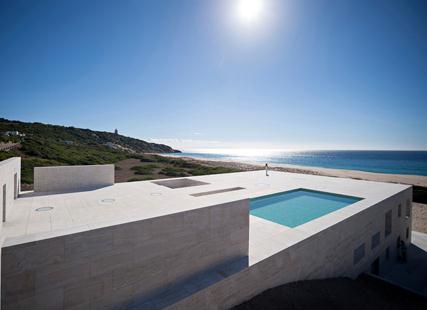 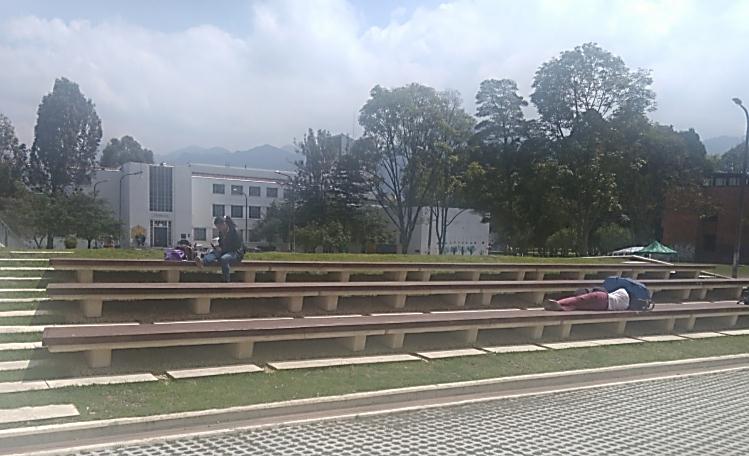 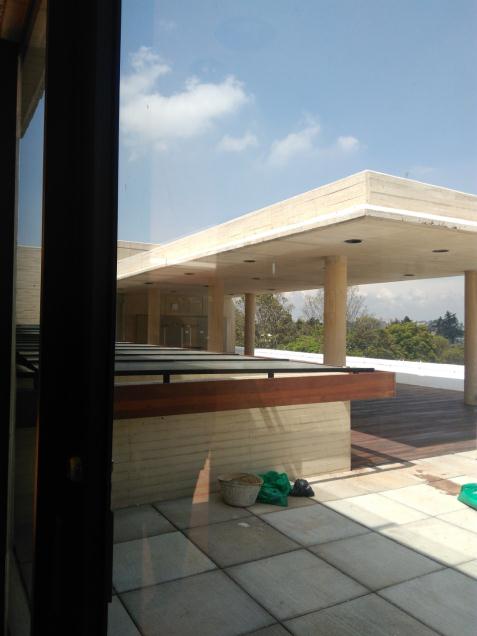 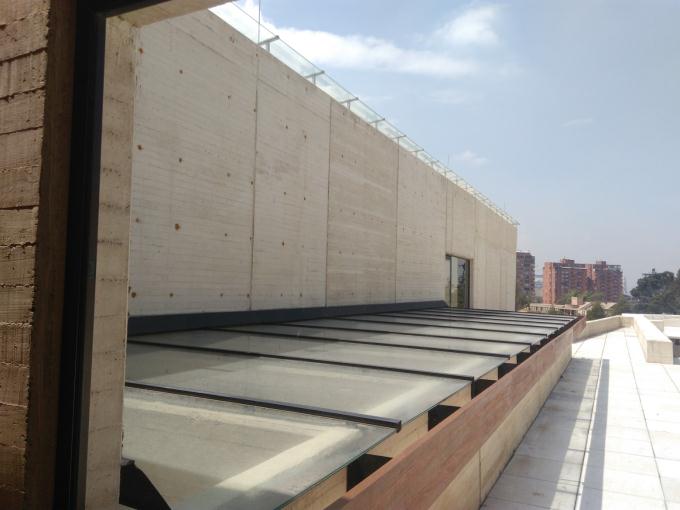 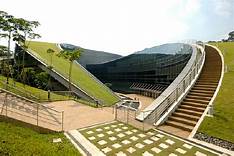 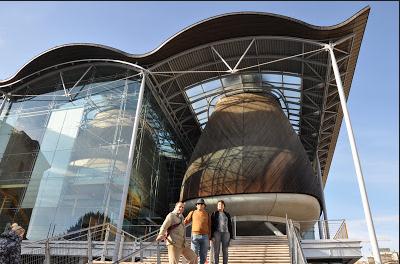 TIPOS













ENTRANTE - DEPRIMIDA
SALIENTE
INTEGRADA
TECTONICA
ESTREOTOMICA - APERTURA
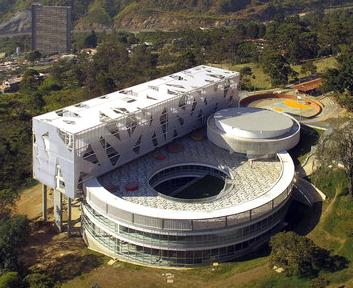 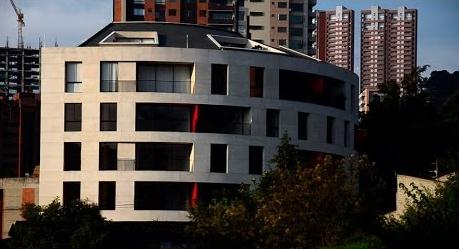 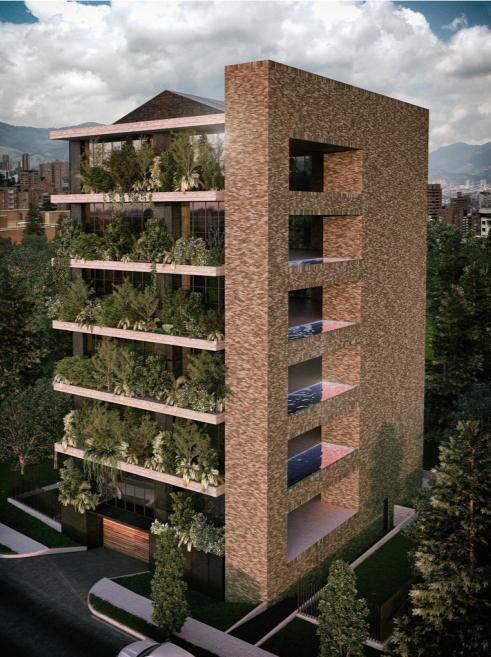 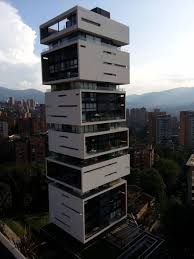 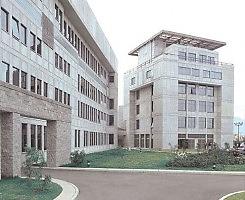 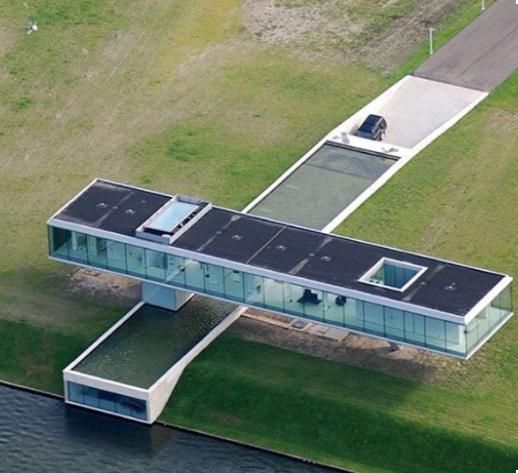 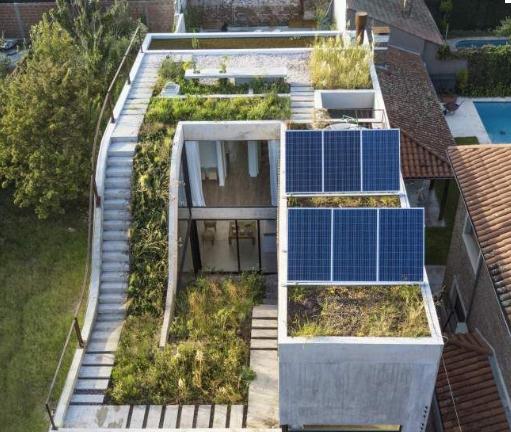 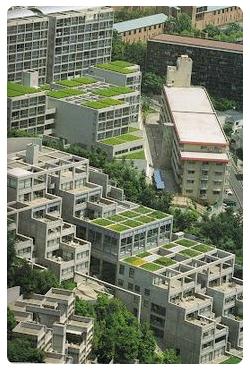 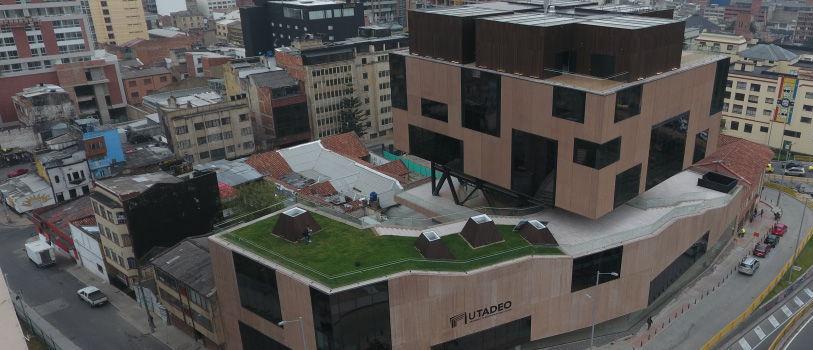 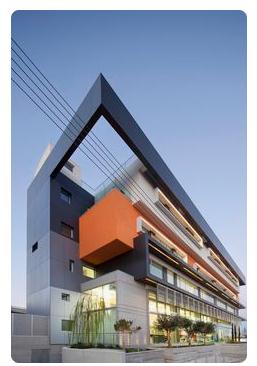 TIPOS













VIRTUAL
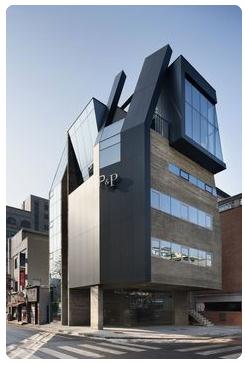 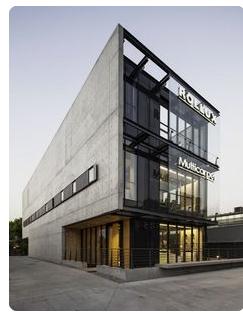 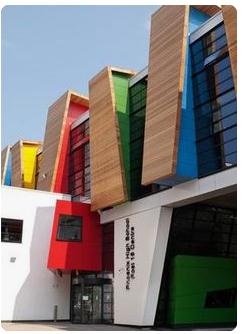 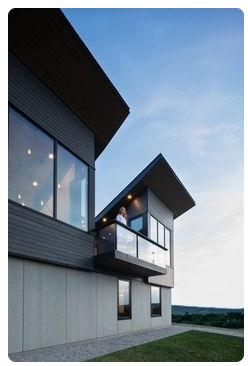 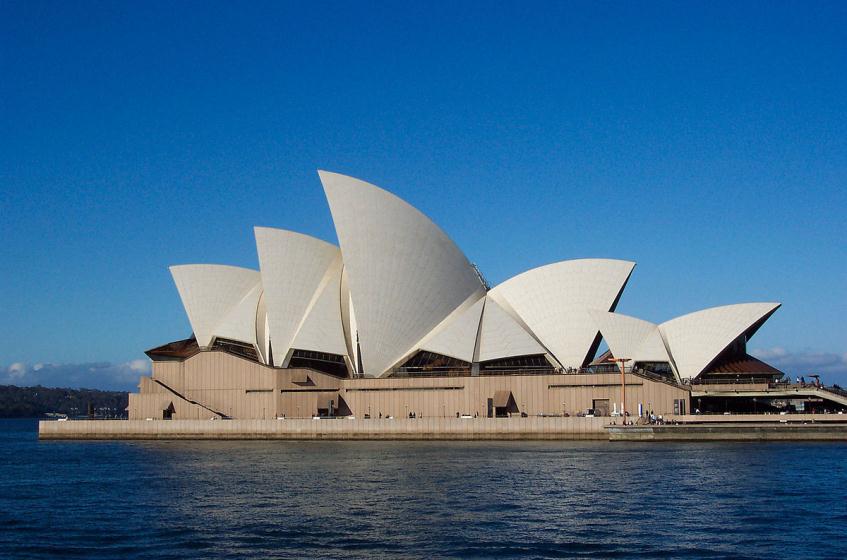 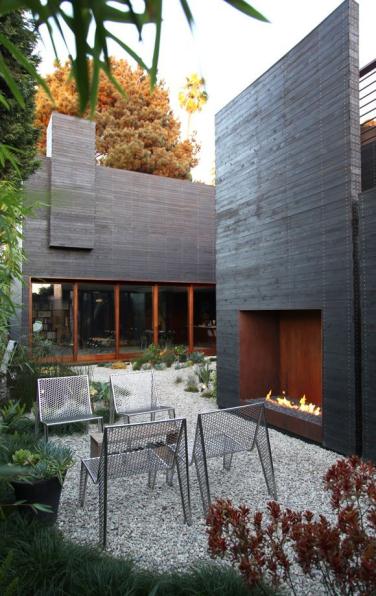 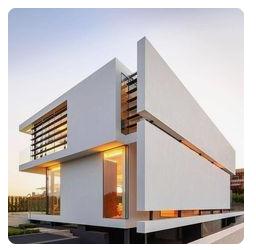 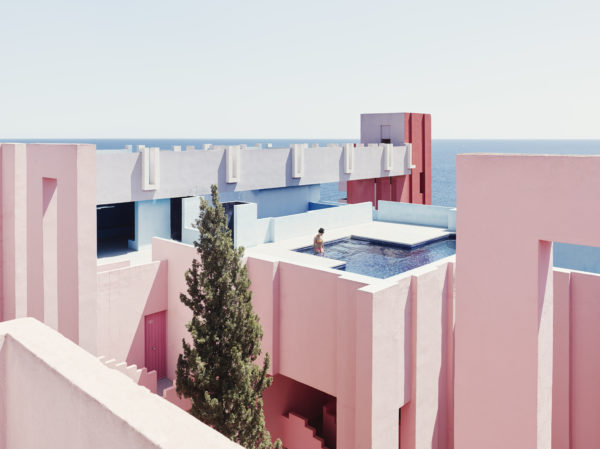 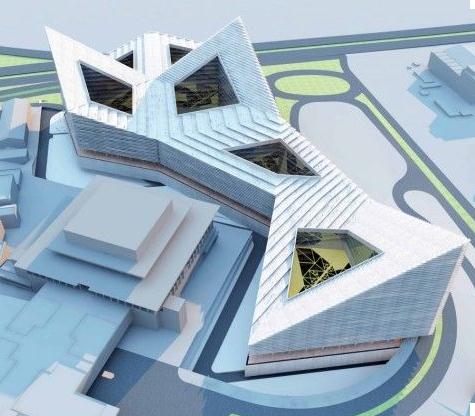 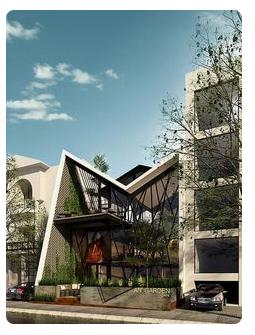 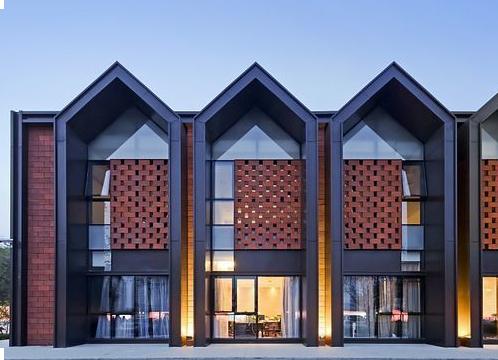 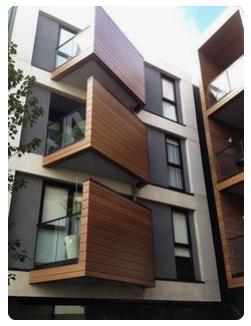 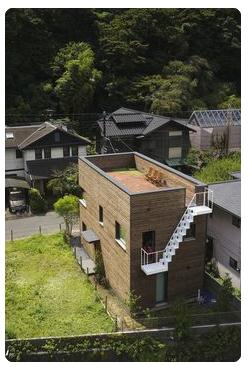 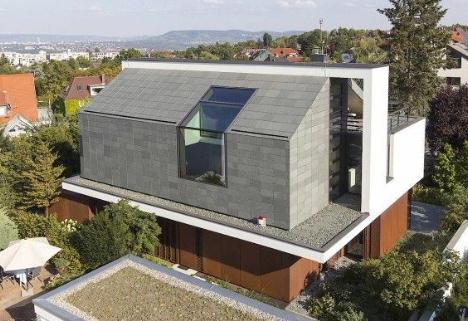 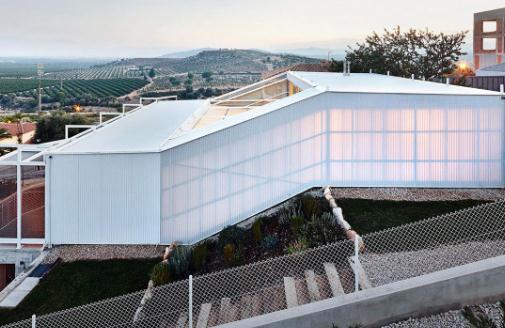 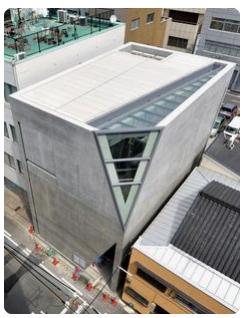 TIPOS













ESTEREOTOMICA - APERTURA
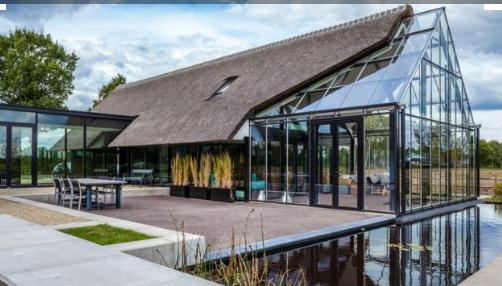 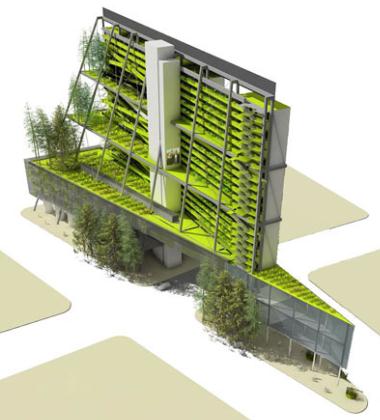 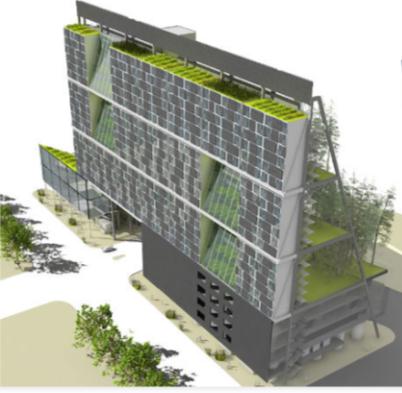 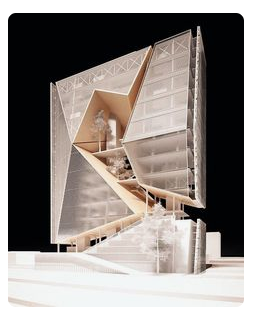 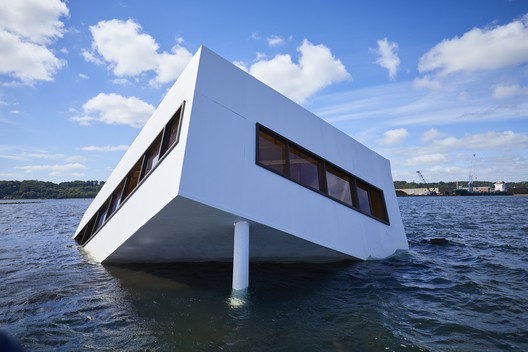